DoD COST REPORTING OVERVIEWCSDR & EVM-CR
1
DCARC Systems Overview
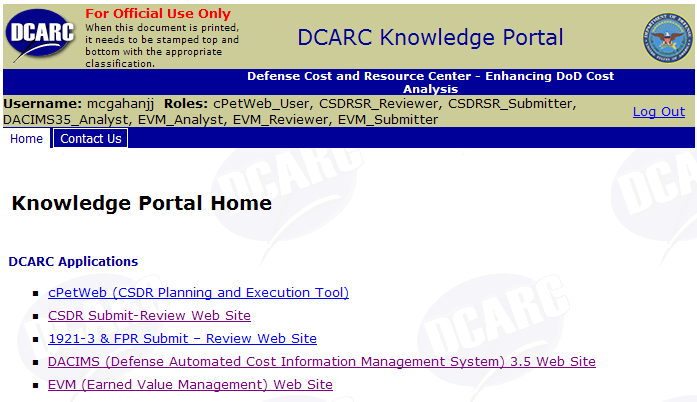 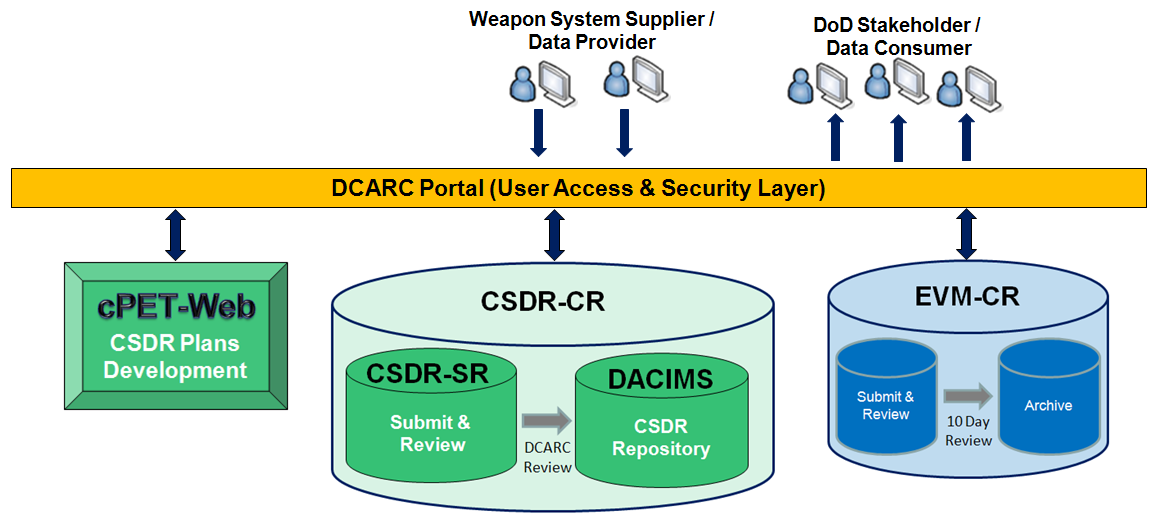 Authoritative Data Source for CSDR and EV Data for Major Defense Acquisition Programs
2
CSDR Systems OVERVIEW
3
CSDR Systems Overview
The DCARC's Defense Automated Cost Information Management System (DACIMS) provides the cost community with instant access to current and historical cost and software resource data needed to develop independent, substantiated estimates.
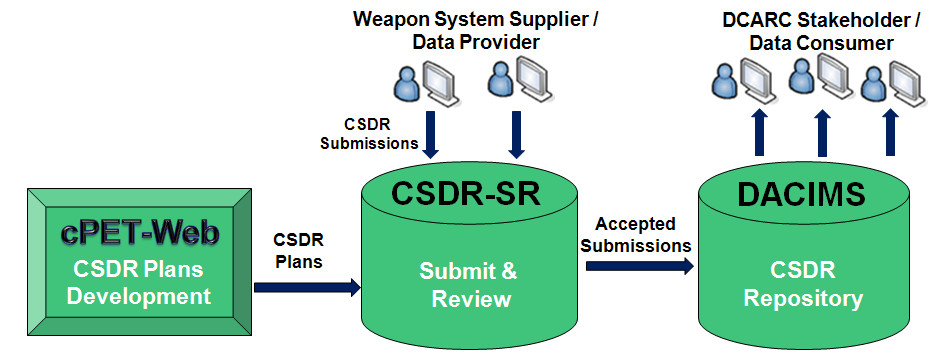 Core CSDR IT Systems
4
CSDR Metrics
Number of Submissions
CSDR-SR Only (since July 2009): 1025
Average Monthly New Submissions: 64
DACIMS Documents: >30,000
Number of Users
CSDR-SR: 1098
DACIMS: 586
Average Downloads Per Months: 3600
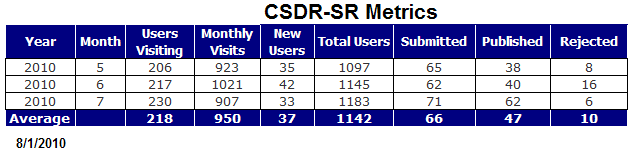 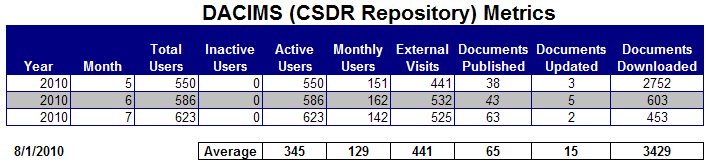 5
CSDR Compliance
Status as of 08/01/2010
6
CSDR System Improvements
CSDR Business Process Changes
2007 DID is the current standard (with support for legacy 2003 DID)
2009: Reinstated 1921-3 (Contractor Business Data Report)
2010 DID to be release Fall 2010
Minor updates and improved to existing formats
Introduces 1921-S for sustainment and CLS activity reporting
Major System Improvements Planned through Spring 2011
cPET: CSDR Planning and Execution Tool
Fall 2010: cPET-Web release; support for 2010  DIDs (plans, 1921, 1921-1)
Spring 2011:  1921-2 & 1921-S support; single XML file schema update
CSDR-SR: CSDR Submit & Review
Fall  2010: simplify request for event date changes and contract data access requests; attached contract CDRLs and supporting contract documents; program-level CSDR Reporting Compliance Dashboard.
Spring 2011: Improved Dashboard; DCMA/DCAA audit request and tracking; on-line help
DACIMS: CSDR Repository
Fall 2010:  Improved searches and filters; bulk document packager and download
Spring 2011: Improved analyst support functions (Build 1 cost databases)
7
cPET-Web
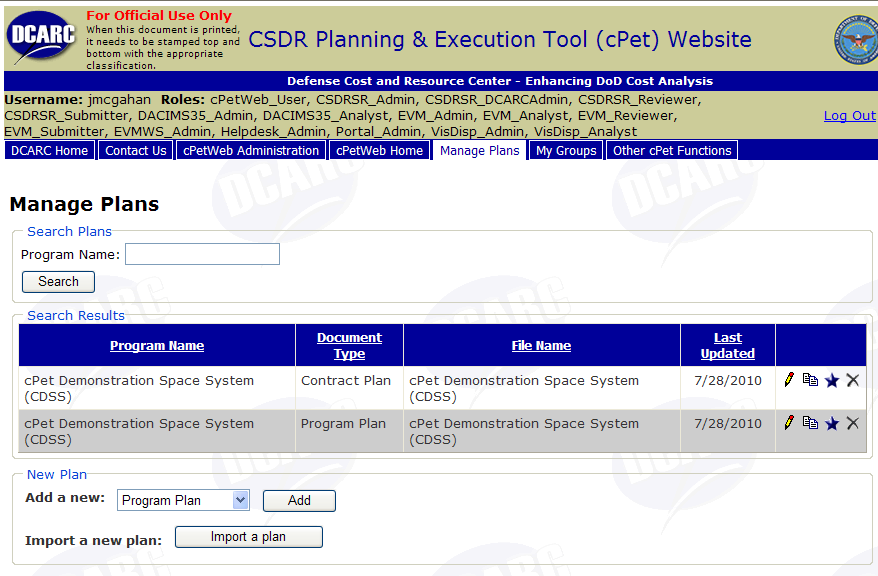 Access from DCARC Portal
Create/Edit CSDR Plans
Define WBS and reporting requirements
Define submission events
Assign contractors and create RDT
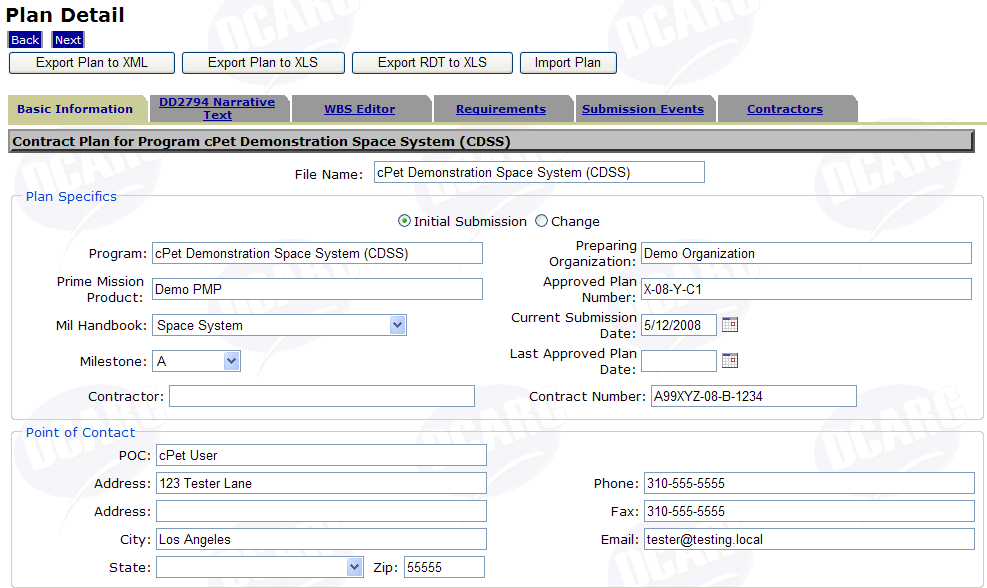 8
cPET-Web Workgroups
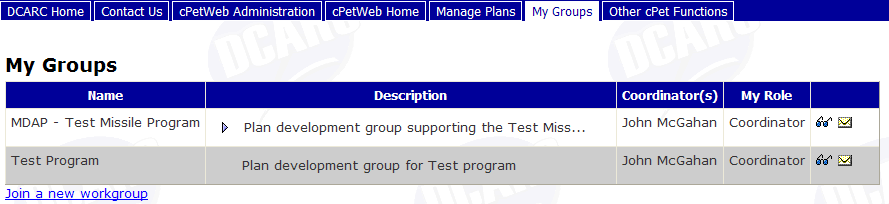 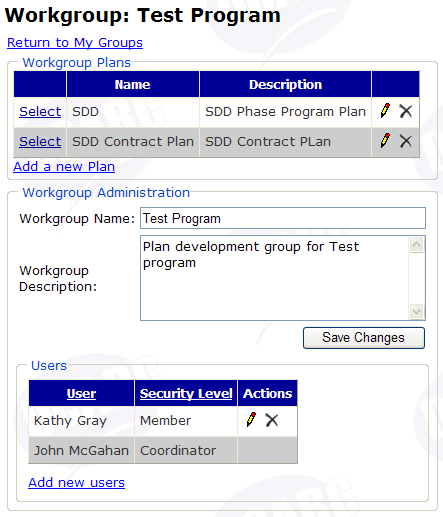 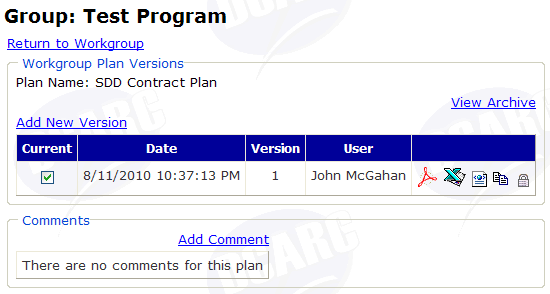 9
DACIMS
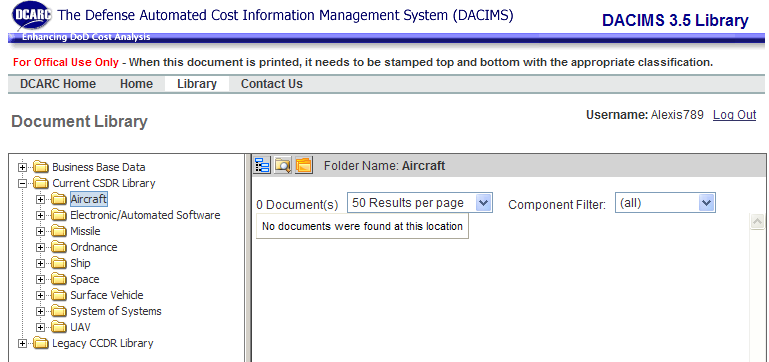 Current CSDR Library folder contains actively reporting programs
Organized by Mil-Handbook
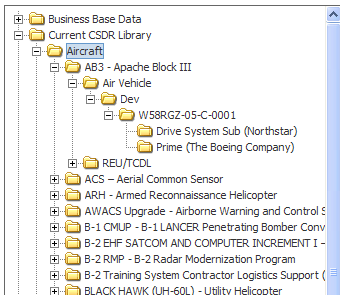 10
EVM-CR OVERVIEW
11
EVM-CR Overview
Provides…
Centralized reporting, collection, and distribution for Key Acquisition Data, starting with Contract Performance Reports (CPRs)
Complete, accurate, timely, and secure transfer of electronic data from the contractor to the CR
Secure and controlled warehousing of data in the CR
Controlled, timely, and secure access to data by authorized users
Business rules that govern reporting, access, and availability of data
Minimal workload impact and required resources to implement CR
12
EVM-CR Overview
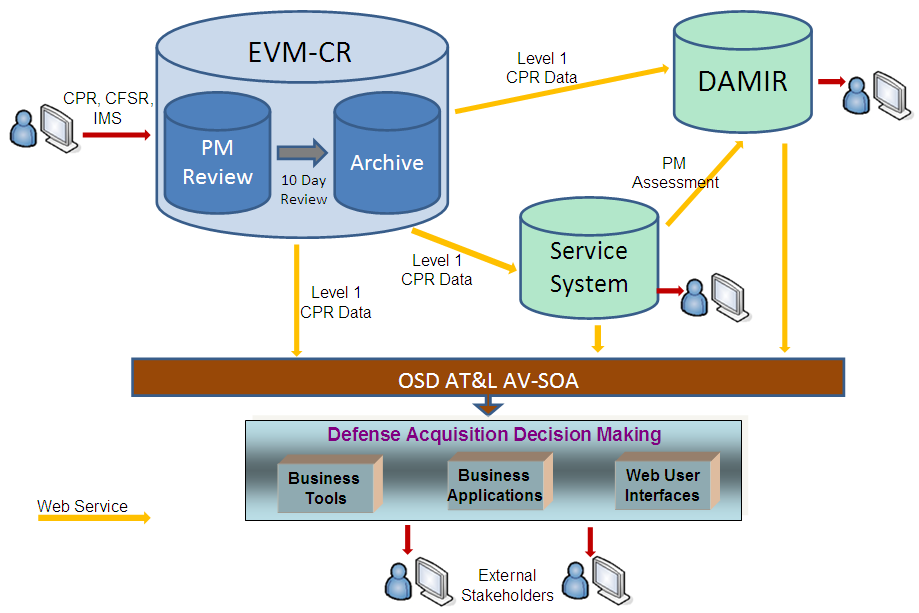 Providing Timely and Accurate Key Acquisition Data
13
EVM-CR Policy/Business Rules
Applies to ACAT 1A, 1C and 1D program/contracts with EVM Reporting Requirements
What is submitted and when:
What you have on contract, due on contracted dates
E.g., CPR, CFSR, IMS
However, IMS can be “coordinated” with EVM Help Desk based on file size limitations
Submission Form Factors
CPR: 
Formats 1-5 as defined on contract
Formats 1-4: EDI 839 or XML (e.g., wInsight TRN or XML)
Formats 1-4: Human readable (e.g., Excel)
Format 5: Human readable (e.g., MS Office)
CFSR: Human readable (e.g., Excel)
IMS: coordinated with EVM-CR Help Desk
14
EVM-CR Policy/Business Rules
Other submission requirements/issues
Annual history or backup file (and after re-baselines)
gradual transition to DCMA-sponsored XML schema
no executables, macros, or links
Business Rules/Process For Submission
Day 0: Contractor Submits to CR
Reviewer and submitter teams notified
Level 1 CPR extract data available to Service database (AIM, Dashboard, SMART)
10-day review window before publishing
Day 10: Level 1 extract data available to other OSD systems (OSD AV/SOA & DAMIR) unless rejected
15
EVM-CR Metrics
Number of Submissions
Total (since October 2006): 9849
Monthly: >300 New Submissions
Number of Users
Total: 1720
Active: 1021
Downloads Per Months: >3000
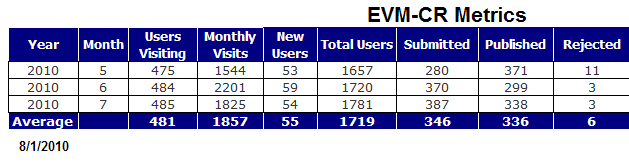 16
EVM-CR Improvements
Supporting Monthly DAES Assessments
On-going review of data quality and reporting compliance
Re-examining CDRL and DID language to clarify requirements
Major Software System Improvements Planned through Spring 2011
Improved Reporting Compliance
Improved Dashboard 
Improved EDI/XML handling
support for large data files
data browser (web and desktop support)
DCMA Roles (audits and evaluations)
17
Dashboard & Reporting Compliance
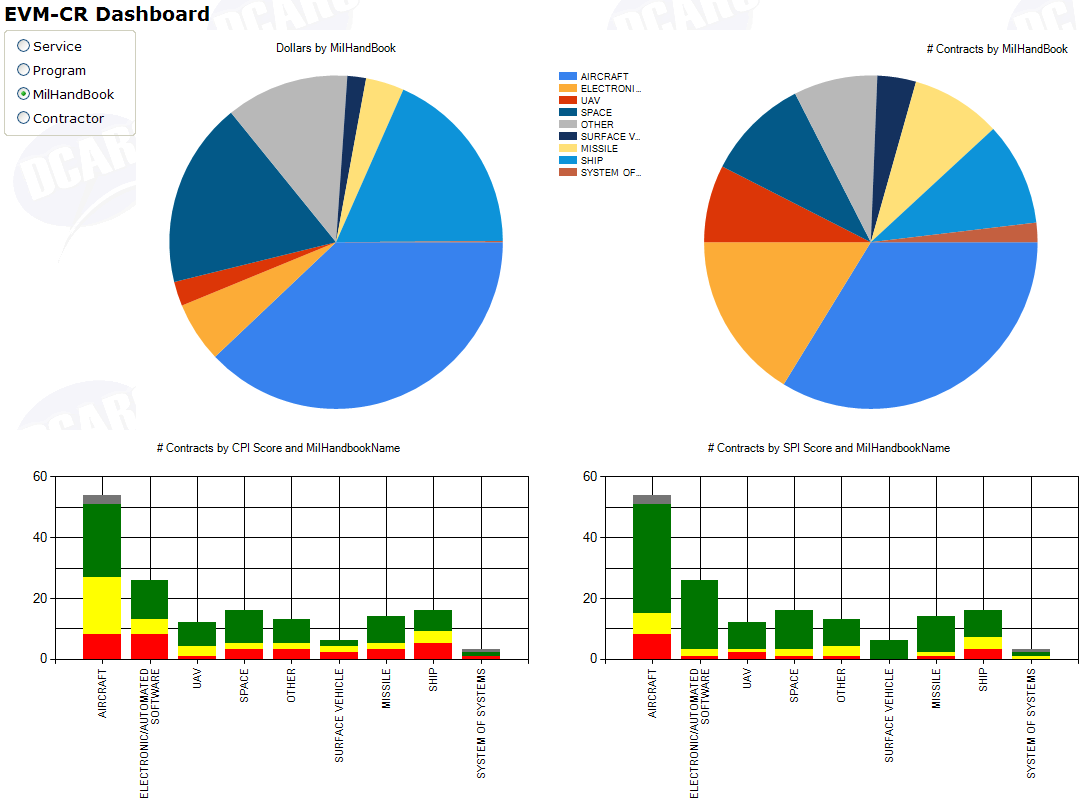 Dashboard provides real-time aggregation of summary EV data to program level, mil-handbook, or service

 EV reporting compliance assessment is a critical component of the monthly DAES assessments
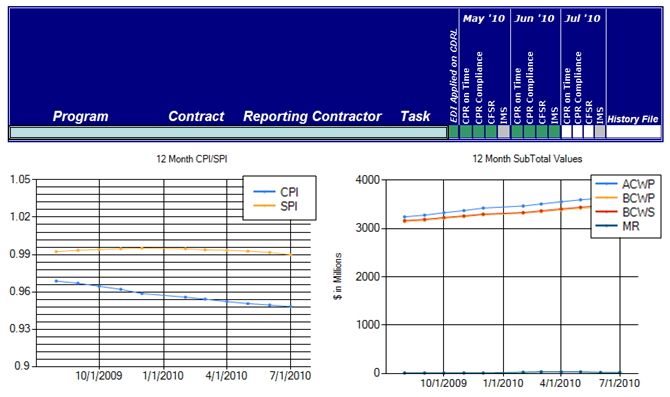 Reporting Compliance Metrics
Contract CDRLs provided
Submission Timeliness
Form Factor (EDI / XML)
CFSR
IMS
Current CPR History File
18
Questions?
19